Implications of maximum residue levels of tea on trade
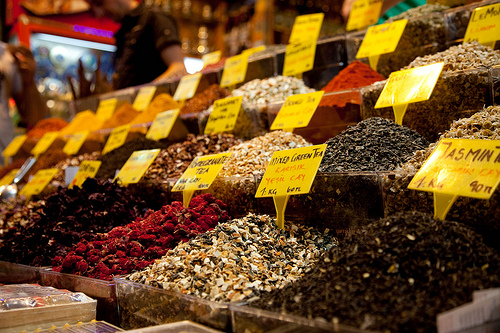 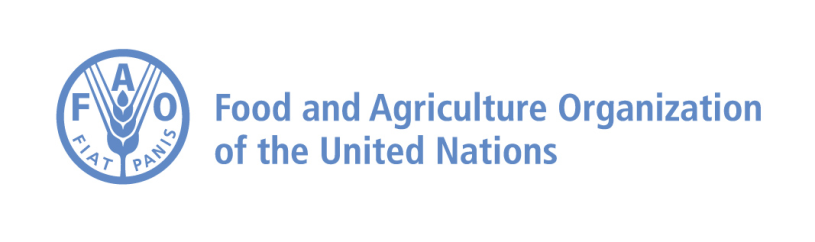 © Maks Karochkin
1
2
Introduction
Submission to, and acceptance by, CODEX Alimentarius of priority list;
Correlation between field trial protocol and good laboratory practices (GLP) supervised protocol;
Overall  long run goal is the achievement of global harmonization of MRLs;
Communication plan and Decision Tree; and
 Secretariat document examines the implication of MRL harmonization on international trade patterns of tea.
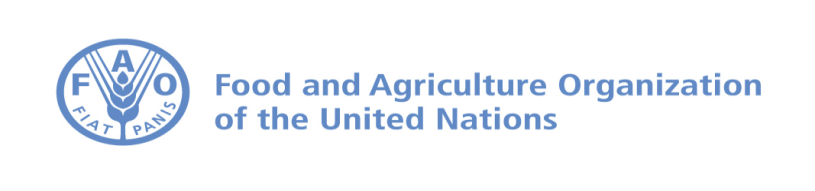 3
Reasoning
Food safety standards have different effects on consumption and trade flows - consumer safety vs. trade deterrent;
CODEX definition: “the maximum concentration of a pesticide residue (expressed as mg/kg), recommended by the CODEX Alimentarius Commission to be legally permitted in or on food commodities and animal feeds. MRLs are based on good agriculture practice (GAP) data, and foods derived from commodities that comply with the respective MRLs are intended to be toxicologically acceptable”.
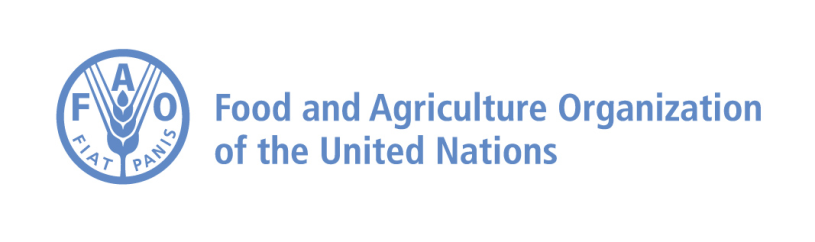 4
Trade perspective
World production was 5.07 million tonnes, of which 1.77 million tonnes were traded, valued at USD 5.7 billion;
Kenya, China, Sri Lanka and India are major exporters, while the Russian Federation, the United Kingdom, Pakistan, countries of the Near East (Egypt, Iran Morocco and Turkey) and the United States are major importers;
EFSA reported foods exceeding EU MRLs were legume veges, spices, nuts, table and wine grapes and leafy veges;
Highest non-compliance: legume veges, lowest : eggs;
5.1% tea, coffee and herbal infusions above limits; Hence,
the imposition of administrative sanctions, the European Commission’s Rapid Alert System for Food and Feed (RASFF) notifications and market withdrawals.
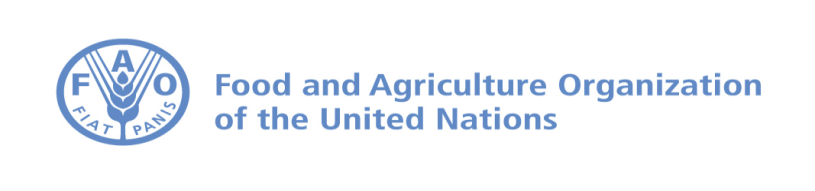 5
Trade related Impacts of MRLs
Chen et al. (2008) : food safety standards had a negative and statistically significant effect on exports of agricultural products from China and greater effect than import tariffs;
Wei et al. (2012): MRL limits reduced Chinese tea exports;
 Drogue and De Maria (2012) found that the differences between MRL regulations deterred fruit trade; 
Xiong and Beghin (2014) for OECD: MRLs enhanced import demand through consumer awareness of food safety by stimulating demand for products under regulation but hindered non-compliant export supply; and
Exporters from LDCs were more constrained by MRLs than their competitors from the developed world.
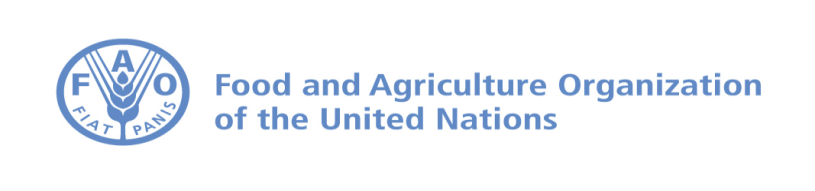 6
Food Safety Regulations and MRLs
CODEX :harmonized international food standards;
OECD Task Force promotes international harmonization;
SPS Agreement is an international treaty of the WTO;
No international agreement on the harmonization of regulations;
EU MRLs for tea were established in 2005, and commodity and pesticide specific MRLs were laid down in 2008, when default values of MRLs were established at lower rate than in other countries, including CODEX guidelines; and 
The number of pesticides regulated for tea currently stands at 454 pesticides.
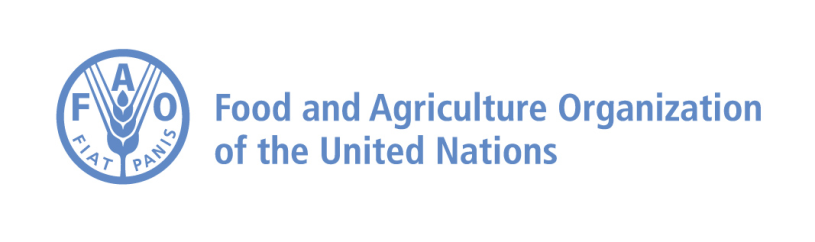 7
China’s Exports to the EU, 1995-2013
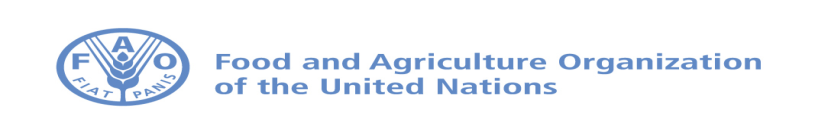 8
Welfare Implications
Deterring effect on trade if exporters cannot comply;
Similar impact as import barriers on exporting countries;
The welfare impact depends on the short and long run, the size of the importing country, elasticities and market structure;
Standards related restriction reduces consumer welfare;
The total impact = welfare losses to importing and exporting countries;
If the importing country were large enough, world prices would decline leading to less exports in the short run;
If there were alternative markets, the negative impact for exporters could be reduced through re-directing exports to other markets; and 
In the same manner, the negative impact for consumers could be reduced if new exporters were found (replacement effect).
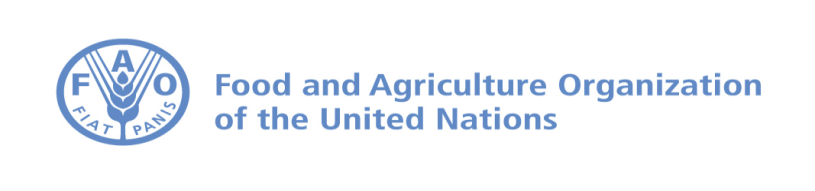 9
Welfare Implications – Cont’d
Transportation costs would be the main determinant of a change in welfare;
MRL restriction in a particular import market would lead to an increase in price in that market and consequently, a consumer welfare loss in the short run;
On the supply side, as shipment volumes decline from the offending exporting country, producer welfare would also drop in the short run.
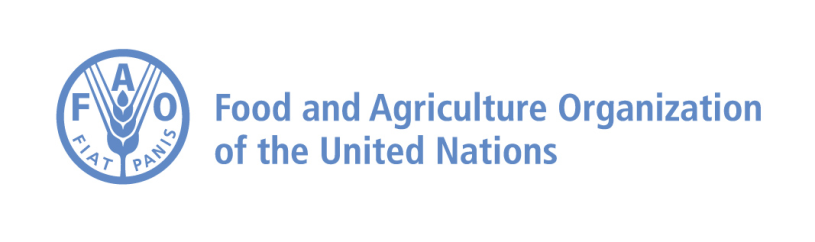 10
Welfare Implications – FAO World Tea Model
Two basic assumptions:
Teas of different origins and types were perfectly substitutable in the world market; and
all countries responded to world tea prices.

World prices projected to increase by 9 percent over a 10-year period. Hence, consumer welfare declined in importing countries, while in exporting countries, welfare depended on the trade-offs between changes in supply and gains in world prices as well as on whether price increases were transmitted fully to the producers.
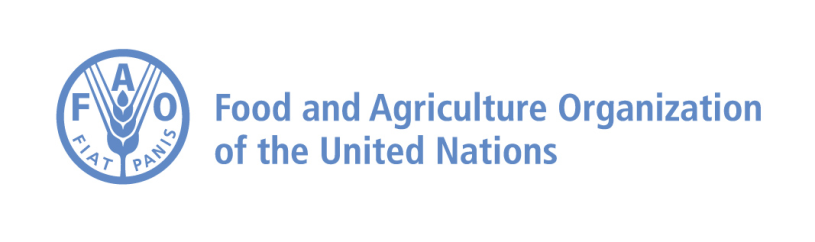 11
Conclusions
There are no internationally harmonized regulations on tea, but there are guidelines (CODEX, OECD), regional regulations (EU), as well as national regulations;
Although EFSA reports that MRL incidents for tea were quite low, these incidents are increasingly being reported as food safety regulations become stricter and global production levels rise in line with the growth in demand;
Strict regulations might have also deterred entry of conventional tea into the EU markets;
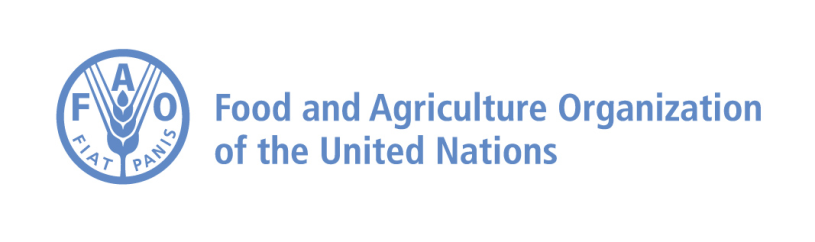 12
Conclusions Cont’d
Usually MRL related consignments are handled through administrative measures (returning to the exporter), or market withdrawals;
These measures would impact negatively on exporters raising transportation and storage costs. Therefore, major tea exporters should control consignments in the production stage in order to prevent related incidents.
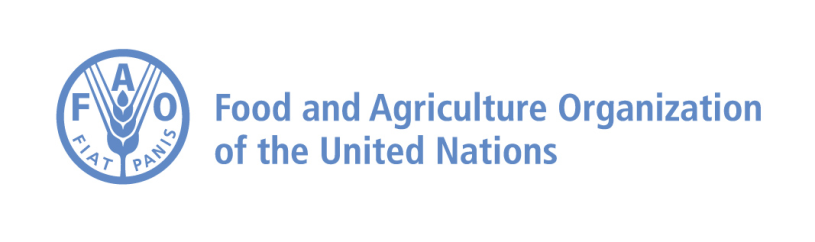 13
Conclusions Cont’d
Based on available data, observations on country-specific export trends indicated that some major exporters, such as China, experienced losses in exports to conventional tea markets, particularly the EU markets; 
The loss occurred especially after 2000, when the EU expanded the number of pesticides regulated, and in late 2008 when EU MRL regulations with low default values, particularly for older pesticides, came into effect; 
According to available information, although conventional tea exports to certain EU markets decreased over the years, organic tea exports seem to be performing well.
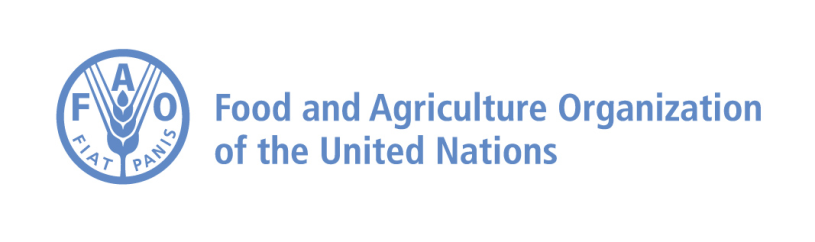 14
Conclusions Cont’d
Strict MRL standards by the EU may explain the decline in conventional tea exports from the major exporters. Therefore, restrictive regulations of the EU might have had trade deterring effects for certain countries;
As the FAO Tea Model shows, any cost-related disruption in supply would lead to an increase in world prices. This could lead to increased price volatility and would reduce consumer welfare; and
Finally, since there is a paucity of trade data on organic tea, it is difficult to draw conclusions of the impact of MRL regulations on trade. Therefore, countries are encouraged to fill in this portion of the annual questionnaire so that a better assessment of food safety regulations could be made.
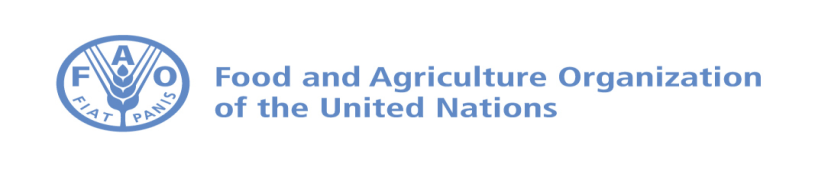 15
Thank You
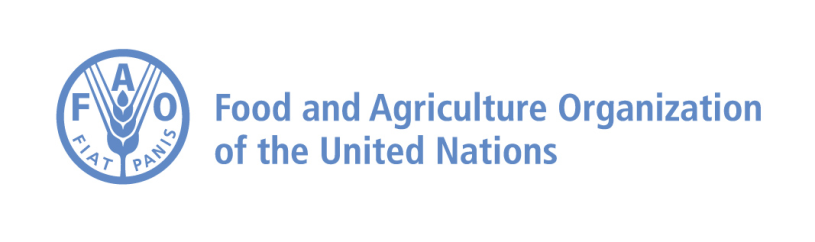